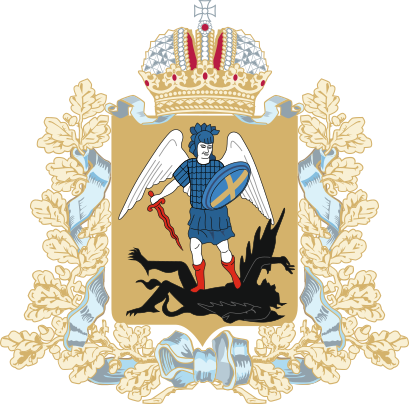 Обеспечение лекарственными препаратами жителей Архангельской области
Министерство здравоохранения
Архангельской области
29 мая 2019 года
Льготное лекарственное обеспечение граждан
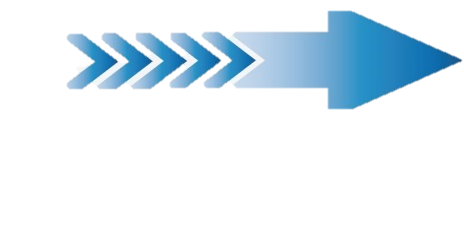 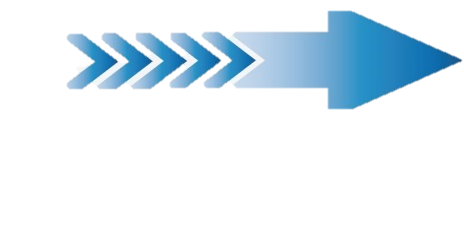 Расходные обязательства
федерального бюджета
Расходные обязательства  
субъекта РФ
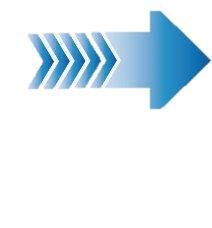 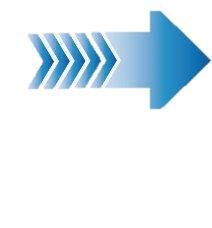 ФЗ от 17.07.1999 № 178-ФЗ  «О государственной социальной помощи» (программа обеспечения необходимыми лекарственными средствами - ОНЛС) 
Постановление Правительства от 26 ноября 2018 № 1416 Программа «12 нозологий»
Постановлением Правительства Российской Федерации от 30 июля 1994 года № 890 «О государственной поддержке развития медицинской промышленности и улучшении обеспечения населения и учреждений здравоохранения лекарственными средствами и изделиями медицинского назначения»
Подпрограмма № 8 государственной программы
«Развитие здравоохранения Архангельской области (2013-2020 годы)»
Федеральный закон от 17 июля 1999 года 
№ 178-ФЗ «О государственной социальной помощи»
инвалиды и участники Великой Отечественной войны;
ветераны боевых действий;
военнослужащие, проходившие военную службу в воинских частях, учреждениях,    военно-учебных заведениях, не входивших в состав действующей армии, в период с 22 июня 1941 года по 3 сентября 1945 года не менее шести месяцев, военнослужащие, награжденные орденами или медалями СССР за службу в указанный период;
лица, награжденные знаком «Жителю блокадного Ленинграда»;
лица, работавшие в период Великой Отечественной войны на объектах противовоздушной обороны, местной противовоздушной обороны, на строительстве оборонительных сооружений, военно-морских баз, аэродромов и других военных объектов в пределах тыловых границ действующих фронтов, операционных зон действующих флотов, на прифронтовых участках железных и автомобильных дорог, а также члены экипажей судов транспортного флота, интернированных в начале Великой Отечественной войны в портах других государств;
члены семей погибших (умерших) инвалидов войны, участников Великой Отечественной войны и ветеранов боевых действий, члены семей погибших в Великой Отечественной войне лиц из числа личного состава групп самозащиты объектовых и аварийных команд местной противовоздушной обороны, а также члены семей погибших работников госпиталей и больниц города Ленинграда;
инвалиды;
дети-инвалиды.
Программа ОНЛС (обеспечение необходимыми лекарственными средствами)
Финансирование программы ОНЛС осуществляется 
Правительством Российской  Федерации
  с учетом численности льготных категорий граждан, 
 оставивших за собой право на лекарственную составляющую НСУ 
(набор социальных услуг)
  на 2016 год – 531,5 млн. руб. 
на 2017 год – 475 млн. руб. 
  на 2018 год – 449,7 млн. руб.
  на 2019 год – 439,8 млн. руб.
Основные проблемы по реализации программы ОНЛС
Выделенные финансовые средства не в полной мере покрывают расходы на одного льготника;
Лекарственная составляющая НСУ в 2019 году составляет 863,75 рубля (стоимость рецепта в 2018 году – 900,0 рублей) на одного льготника в месяц при том, что право на льготное обеспечение сохраняют за собой граждане, страдающие заболеваниями, требующими дорогостоящей комплексной лекарственной терапии (сахарный диабет, бронхиальная астма, онкозаболевания, ревматоидный артрит и др.);
значительное увеличение численности льготников, получающих дорогостоящую терапию по рекомендациям федеральных клиник: специфические лекарственные препараты (противоопухолевые, противовирусные, противоревматические и др.).
Численность отдельных категорий граждан, имеющих право на льготное лекарственное обеспечение
В 2018 году: 

федеральные льготники – 37 280 человек 

региональные льготники – 174 429 человек

по программе «12 нозологий» - 905 человек

На  2018 год по данным Пенсионного фонда Архангельской области
 выбрали денежный эквивалент НСУ 
 
69 170 человека или 64,9%
Динамика численности граждан, имеющих право 
на льготное лекарственное обеспечение
Динамика численности детского населения(в том числе детей до 3-х лет),имеющих право на льготное лекарственное обеспечение
Обеспечение льготными лекарственными препаратами
Порядок обеспечения отдельных категорий граждан лекарственными препаратами утвержден постановлением Правительства Архангельской области от 9 июня 2018 г. № 259-пп и  распоряжением министерства от 24.02.2014 № 05-ро.
Потребность медицинских организаций в лекарственных препаратах, медицинских изделиях и специализированном лечебном питании для детей-инвалидов формируется из расчета на 1 и 2 полугодие, при необходимости представляются дополнительные заявки.
Министерством сформирована сводная потребность в ПО    «Е-Фарма» на 1 полугодие 2019 года, заключены государственные контракты на лекарственные препараты, медицинские изделия и специализированное лечебное питание для детей-инвалидов для обеспечения льготных категорий граждан.
Заявочная кампания
Плановая (полугодовая заявочная кампания) в Льгота-Web
Дополнительные заявки 
в Льгота-Web
Утверждение МЗ АО макетов на ЛС 
и лимитов по программам
Формирование МО доп. заявки на ЛС по программам и пунктам отпуска
Внесение данных МО о потребности в ЛС  в утвержденные макеты
Рассмотрение доп. заявок МЗ АО (в т. ч. по решениям ВК, адресных комиссий)
Рассмотрение, корректировка МЗ АО плановых заявок и очная защита (в т. ч.  по результатам ВК, адресных комиссий)
Рассмотрение доп. заявок ГУП АО «Фармация»
Разбивка заявок по пунктам отпуска, а затем по пунктам выписки в указанные сроки
Выписка льготных рецептов по наличию ЛС в аптеке и утвержденным лимитам
Проведение закупочных мероприятий
Выписка льготных рецептов по наличию ЛС в аптеке и утвержденным лимитам
Работа врачебных комиссий
На обеспечение в 2019 году медицинскими организациями в министерство представлено более 80 протоколов комиссий ВК. 
	
На заседаниях адресной комиссии министерства по обеспечению лекарственными препаратами, закупаемыми за счет средств областного бюджета, в 2018 году рассмотрено 147 обращений медицинской организации по обеспечению отдельных пациентов дорогостоящими препаратами 
(в 2017 году - 90 обращение)
 В 2017 году состоялось 6 заседаний (в 2016 – 4 заседания)
     В 2018 году состоялось 7 заседаний
Выделенные финансовые средства по региональной 
и федеральной льготам  (млн. руб.)
Динамика финансирования на реализацию полномочий льготного лекарственного обеспечения 2016-1019 годы (млн. руб.)
Реализация региональной программы
Постановление Правительства Российской Федерации от 30 июля 1994 года  № 890 «О государственной поддержке медицинской промышленности и улучшении обеспечения населения и учреждений здравоохранения лекарственными средствами и изделиями медицинского назначения»: сахарный диабет, бронхиальная астма, эпилепсия, онкологические заболевания, болезнь Паркинсона, состояние после перенесенного ОИМ и после операций на сердце и др., а также дети  первых трех лет жизни и дети из многодетных семей  в возрасте  до 6 лет


численность  льготных категорий граждан

в 2013 году – 102 148 чел. 
в 2014 году – 154 060 чел. !
в 2015 году – 159 797 чел.
в 2016 году – 175 353 чел.
в 2017 году – 176 191 чел.
в 2018 году – 174 429 чел.
Реализация региональной программы

2017 год – 176 191 человек  2018 год – 174 429 человек
Льготное лекарственное обеспечение гражданв 2018 году
Льготное лекарственное обеспечение граждан из Федерального бюджета
Динамика роста количества обслуженных рецептов по федеральной льготе
Отпущено на сумму, тыс. руб.
Льготное лекарственное обеспечение граждан из регионального бюджета
Динамика роста количества обслуженных рецептов по региональной льготе
Отпущено на сумму, тыс. руб.
«Орфанные» заболевания
«Орфанное» заболевание – заболевание с распространением
 не более 10 случаев на 100 000 человек
Дополнительные затраты бюджетов
 на дублирование льгот
за 2018 год
Всего федеральных льготников – 106 299 человек,
69 170 человек выбрали денежный эквивалент НСУ  выплачено из федерального бюджета – 
60,22 млн. руб.

Из них:
отказавшиеся от набора социальных услуг, 
перешедшие в  РЛО:
6 267 человек – 76,0 млн. руб.; 
- федеральные льготники, получающие
 региональную льготу:
обратилось 27 640 человек – 305,0 млн. руб.
Инфузионные наборы к инсулиновой помпе
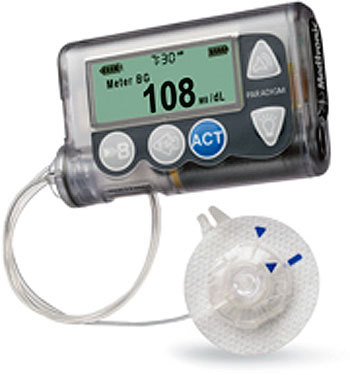 Распоряжение Правительства Российской Федерации от 31 декабря 2018 года № 3053-р
Обеспечение лекарственными препаратами  в рамках оказания паллиативной медицинской помощи
«Повышение доступности наркотических средств и психотропных веществ для использования в медицинских целях» в Архангельской области.

Постановление Правительства Российской Федерации от 01.03.2018 г. № 207 «Об утверждении Правил предоставления и распределения в 2018 году иных межбюджетных трансфертов из федерального бюджета бюджетам субъектов Российской Федерации за счет бюджетных ассигнований резервного фонда Правительства Российской Федерации в целях развития паллиативной медицинской помощи»
Проблемы по реализации льготных программ
Значительное увеличение численности региональных льготников

Дублирование льгот по лекарственному обеспечению

Выделенные финансовые средства из федерального бюджета на реализацию программы ОНЛС не в полной мере покрывают расходы на одного льготника

Обеспечение за счет средств областного бюджета дорогостоящими лекарственными препаратами

Обеспечение лекарственными препаратами жителей труднодоступных и отдалённых населённых пунктов Архангельской области
Предложения
Предупреждение дублирования льгот по лекарственному обеспечению, путем разграничения обязательств федерального и регионального уровней
Расширение перечня категорий заболеваний и лекарственных препаратов, включенных в федеральную программу «12 высокозатратных нозологий», за счет включения у указанную программу жизнеугрожающих и хронических прогрессирующих редких (орфанных) заболеваний
Передача на федеральный уровень полномочий по лекарственному обеспечению граждан, страдающих жизнеугрожающими и хроническими прогрессирующими редкими (орфанными) заболеваниями, приводящими к сокращению продолжительности жизни или инвалидности
Предоставление права розничной реализации лекарств структурным подразделениям городских медицинских организаций, находящимся в отдаленных труднодоступных территориях
Спасибо за внимание!